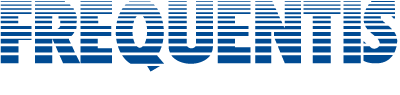 Life-x cop
Solution training
Hannah Goeritz, Frequentis
02/10/2018 - Valabre
Life-X COP – the common operational picture
Effectively exchange crisis management (CM) information
Motivation
COP Approach
CM information is often distributed
Information sharing often done by e-mail, phone, …
Information is collected in a well structured way and shared among involved organizations
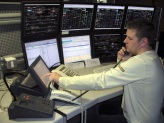 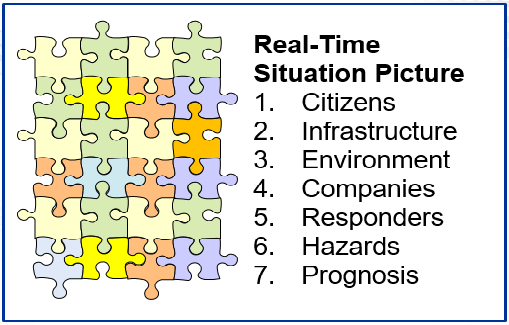 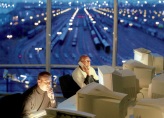 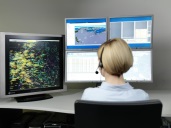 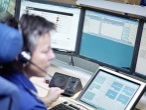 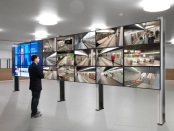 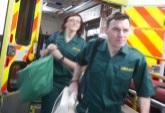 2
2
DRIVER+ Project
2
Life-x cop
Some facts
X
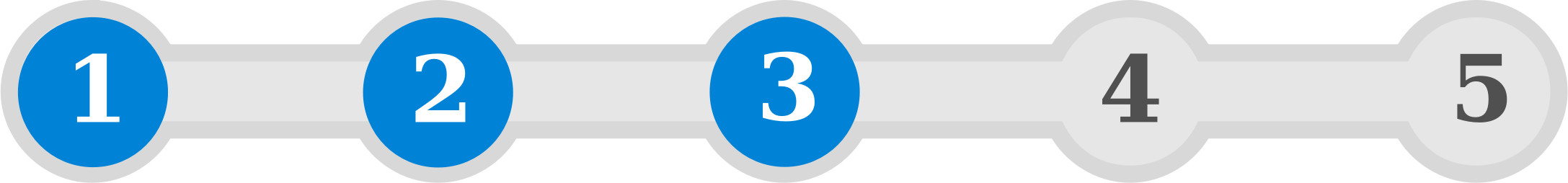 Prototype 
already used successfully in other projects
constantly evolving

Online application – no client installation needed

Map based
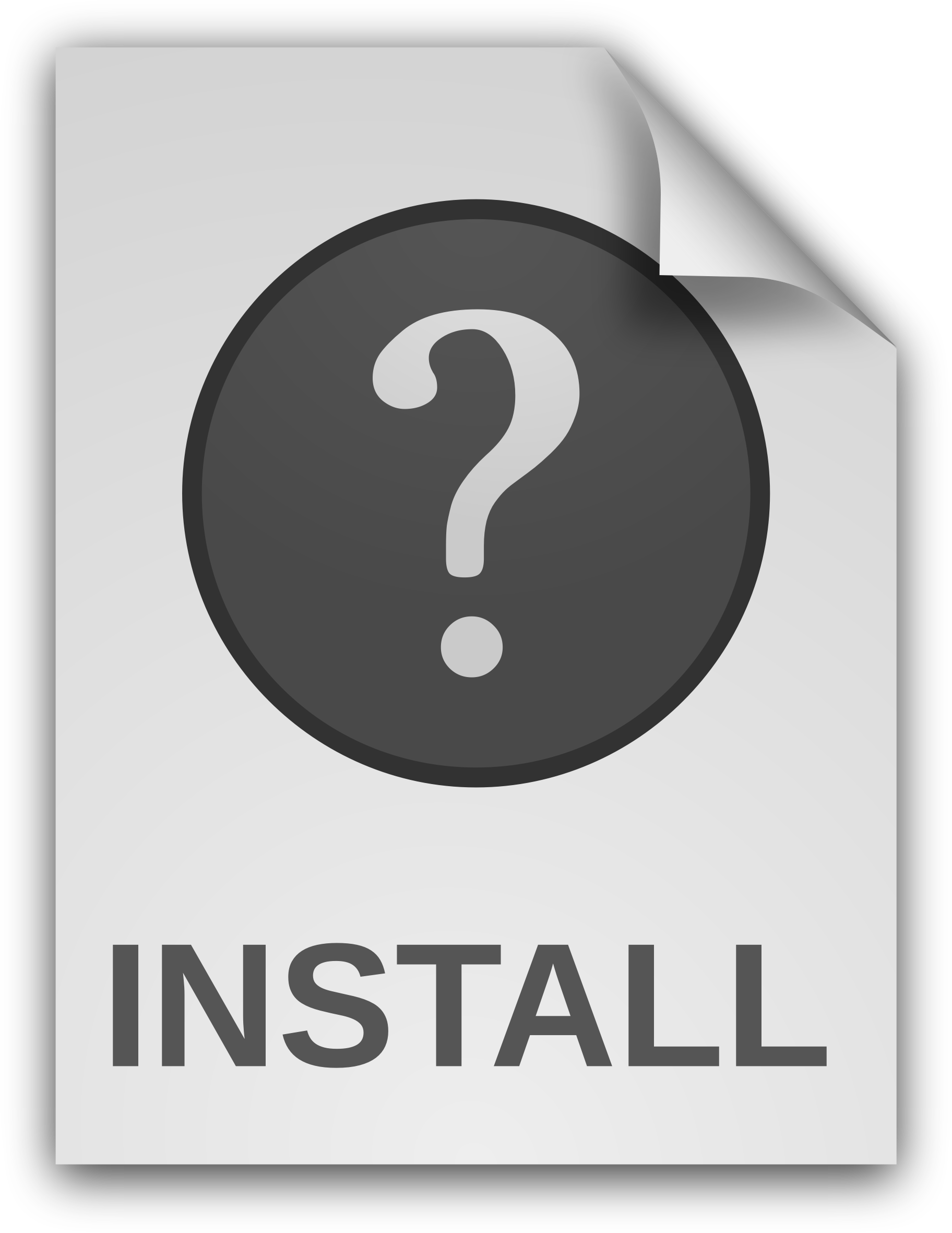 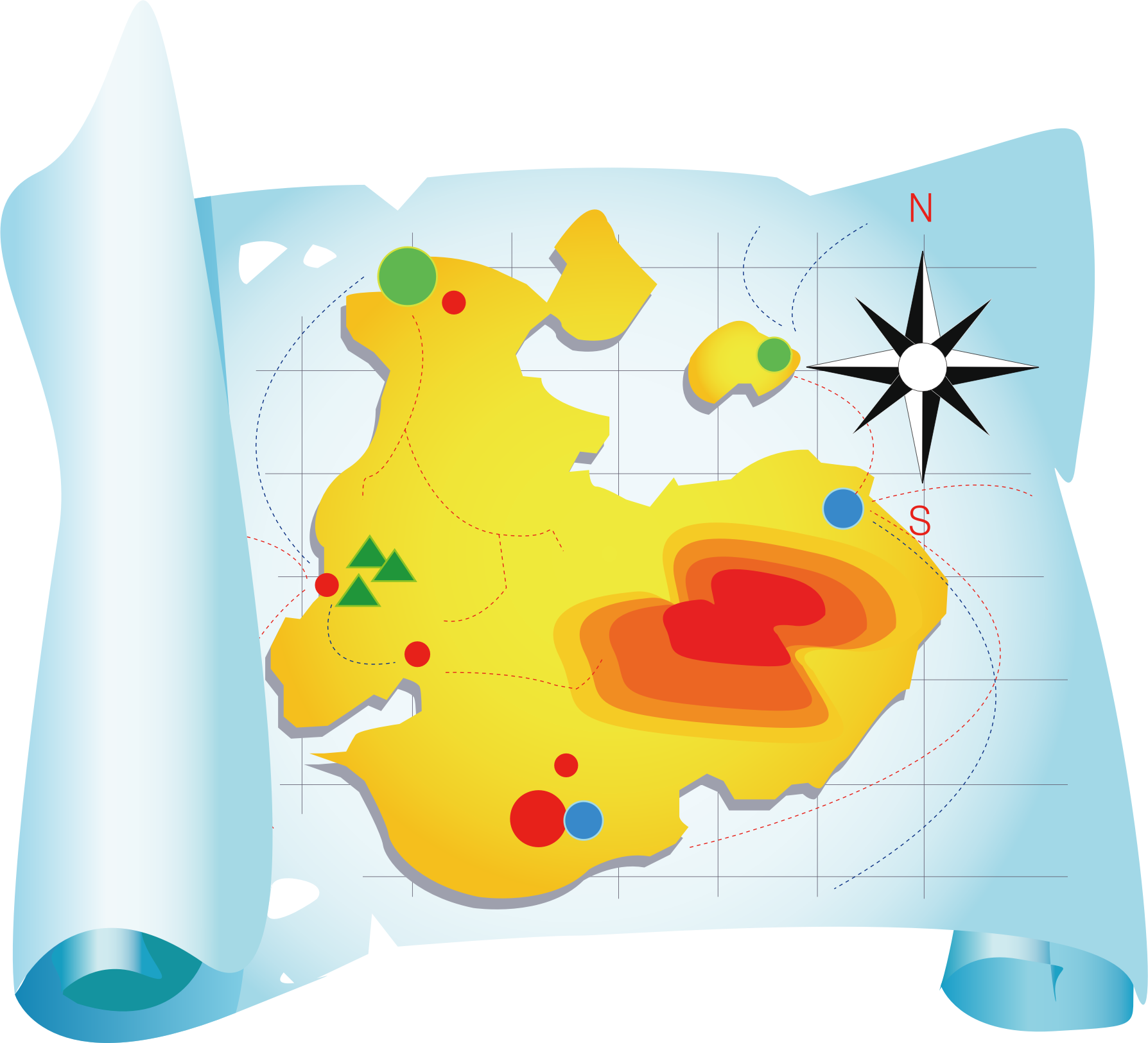 3
DRIVER+ Project
Life-x coP
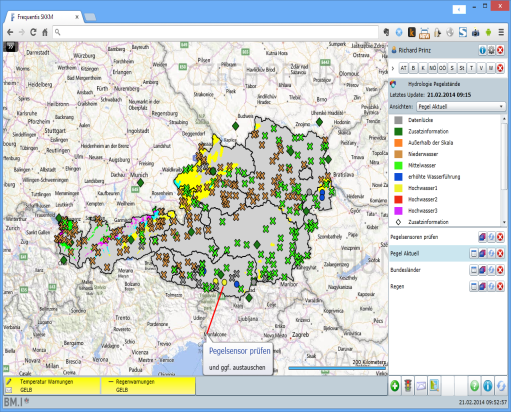 Sensor information
Hazard information
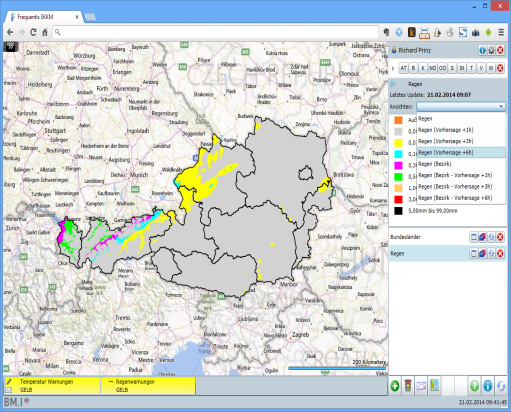 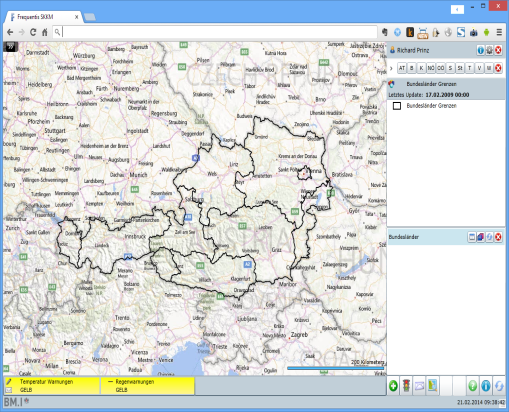 Status of infrastructure
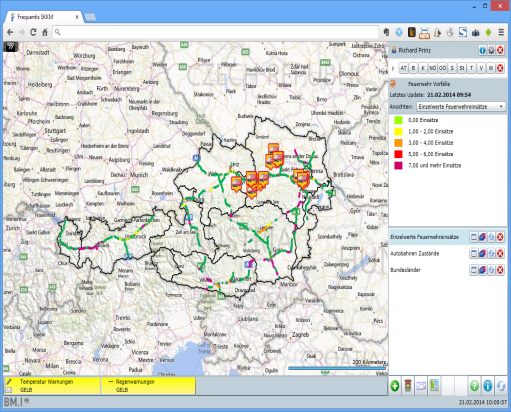 Traffic situation, weather forecast
Status of Responder Units
……….
4
DRIVER+ Project
Life-x cop
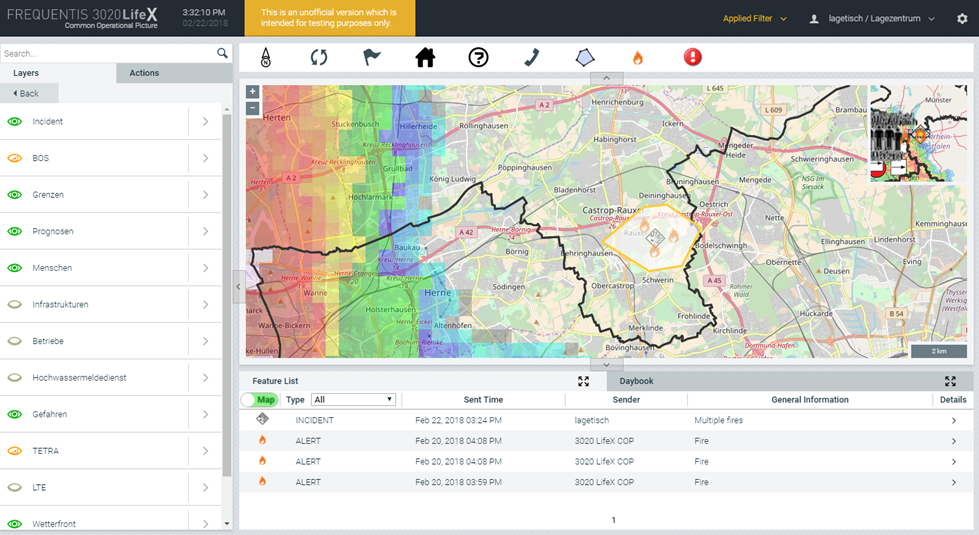 5
DRIVER+ Project
Training
Life-x cop
Training - OUTline
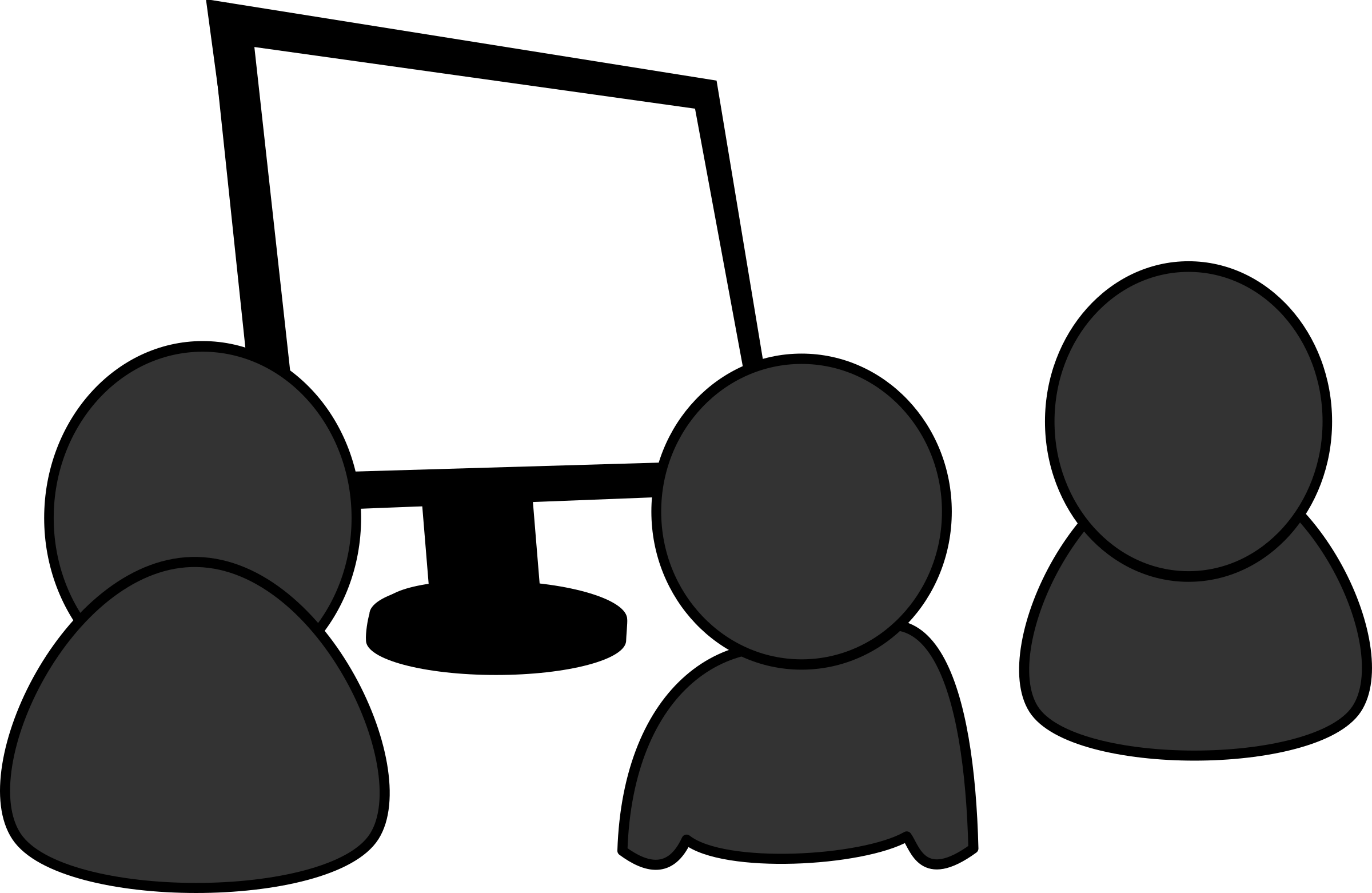 Live demonstration
Overview of the COP and its functions




Interactive training
Specific functions that might be needed during the trial
Give it a try!
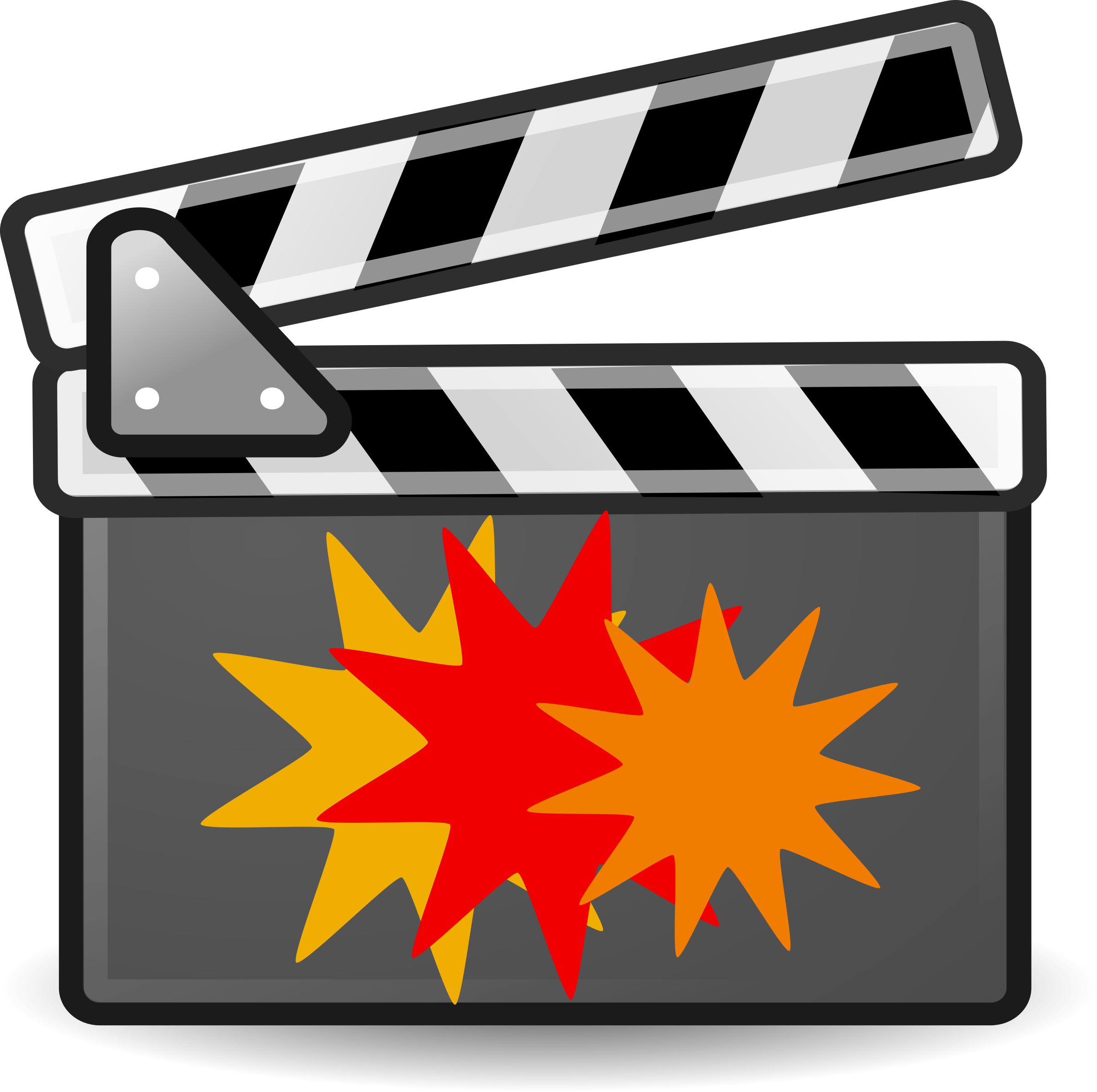 7
DRIVER+ Project
Base map
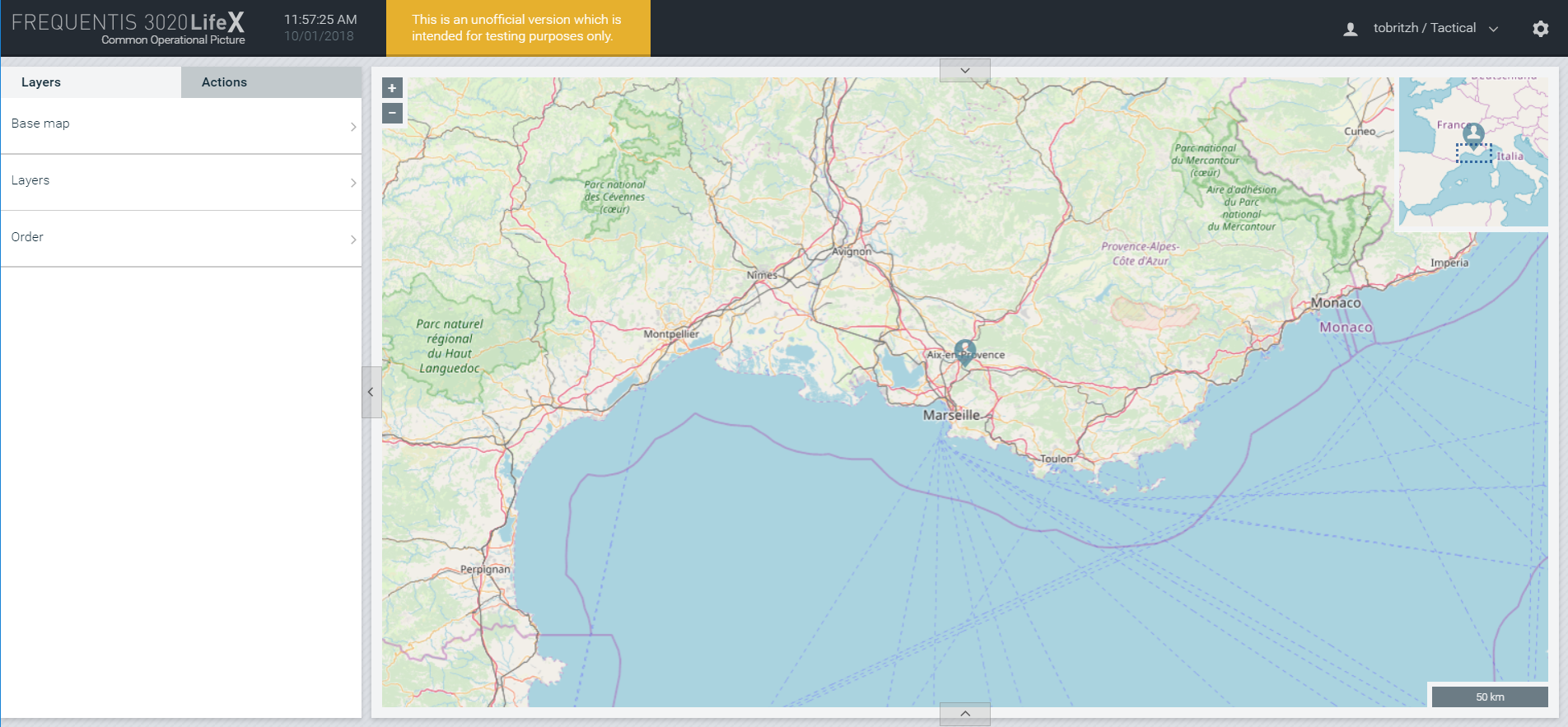 8
DRIVER+ Project
Layer visibility
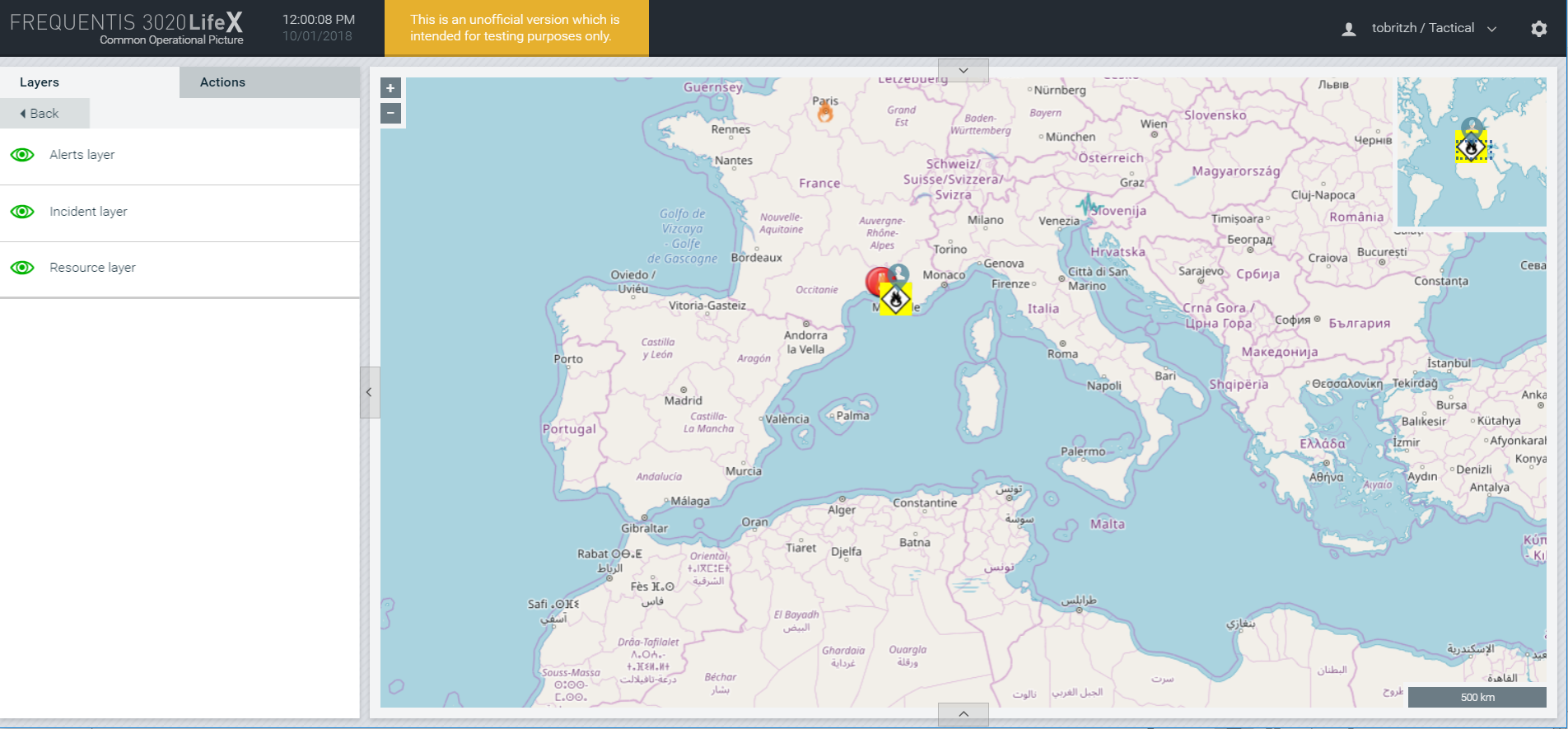 9
DRIVER+ Project
Lists of Features
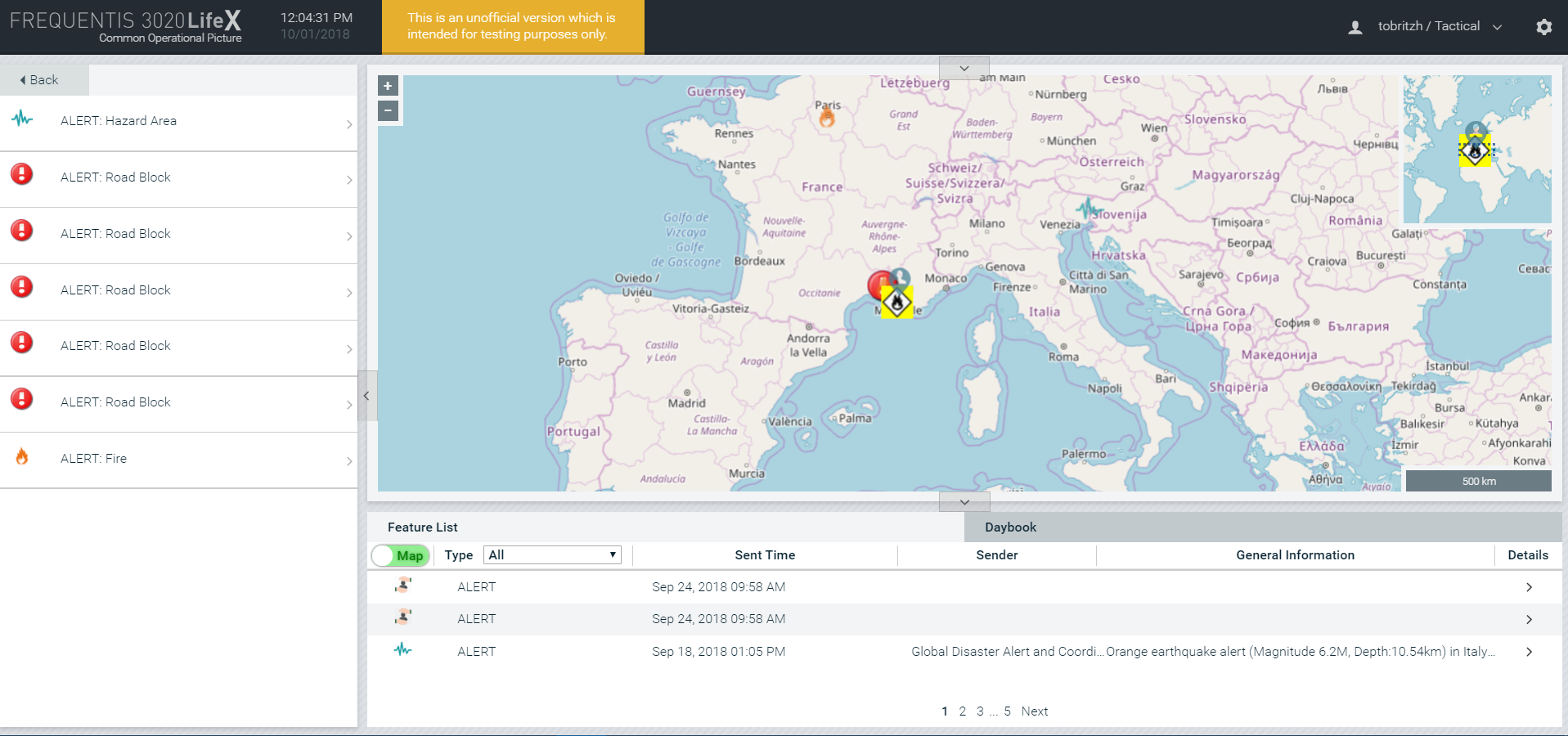 10
DRIVER+ Project
Details of an alert
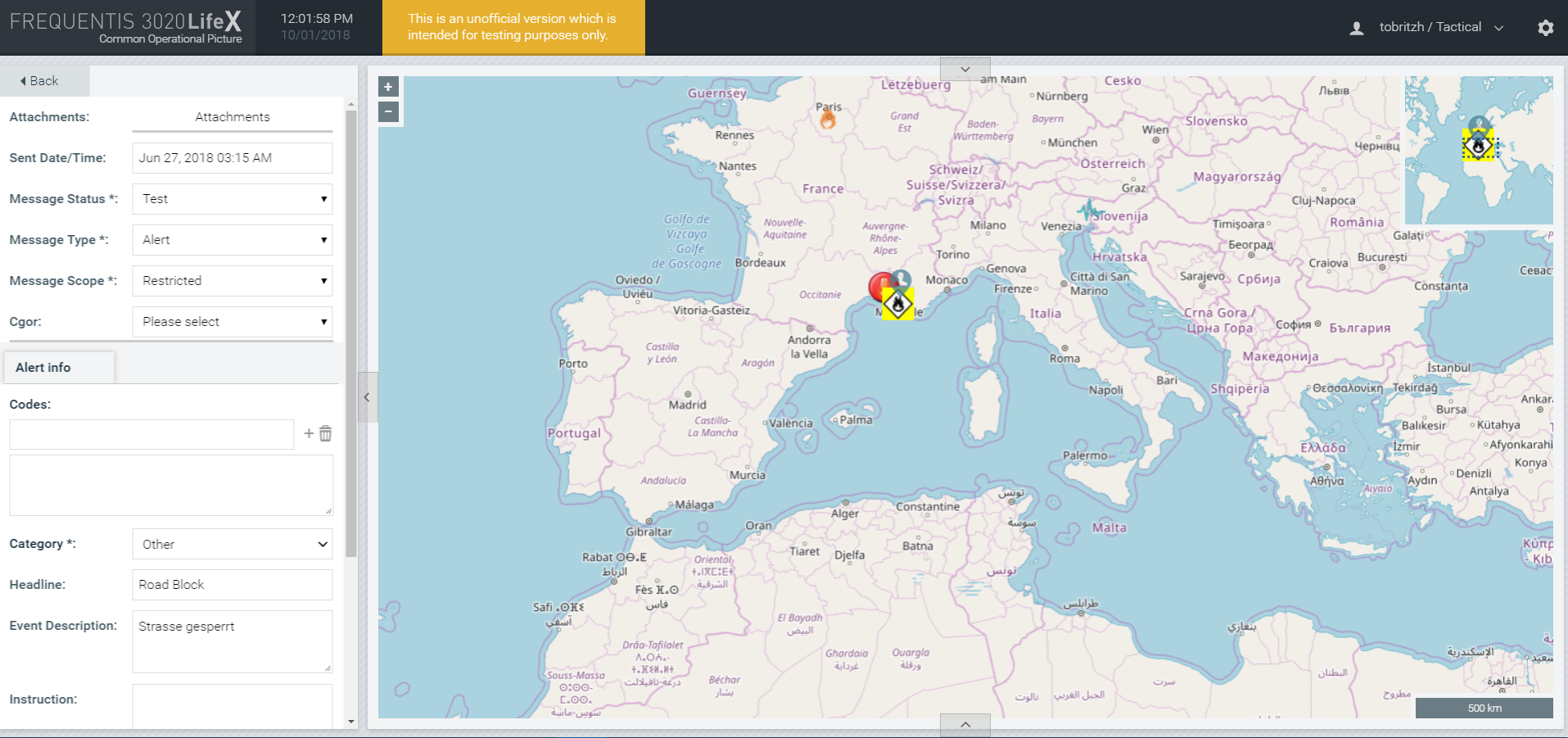 11
DRIVER+ Project
Order of layers and their opacity
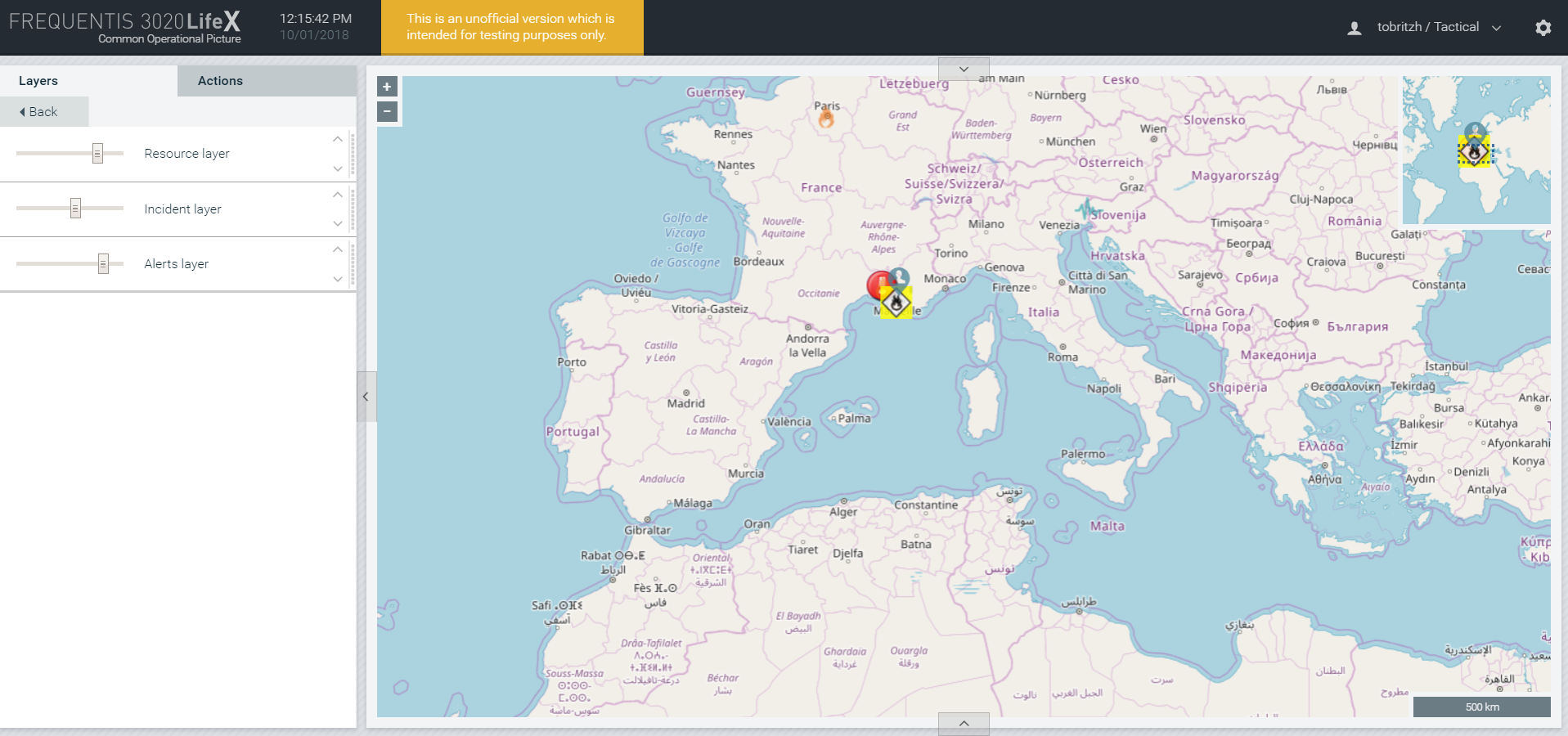 12
DRIVER+ Project
Possible actions
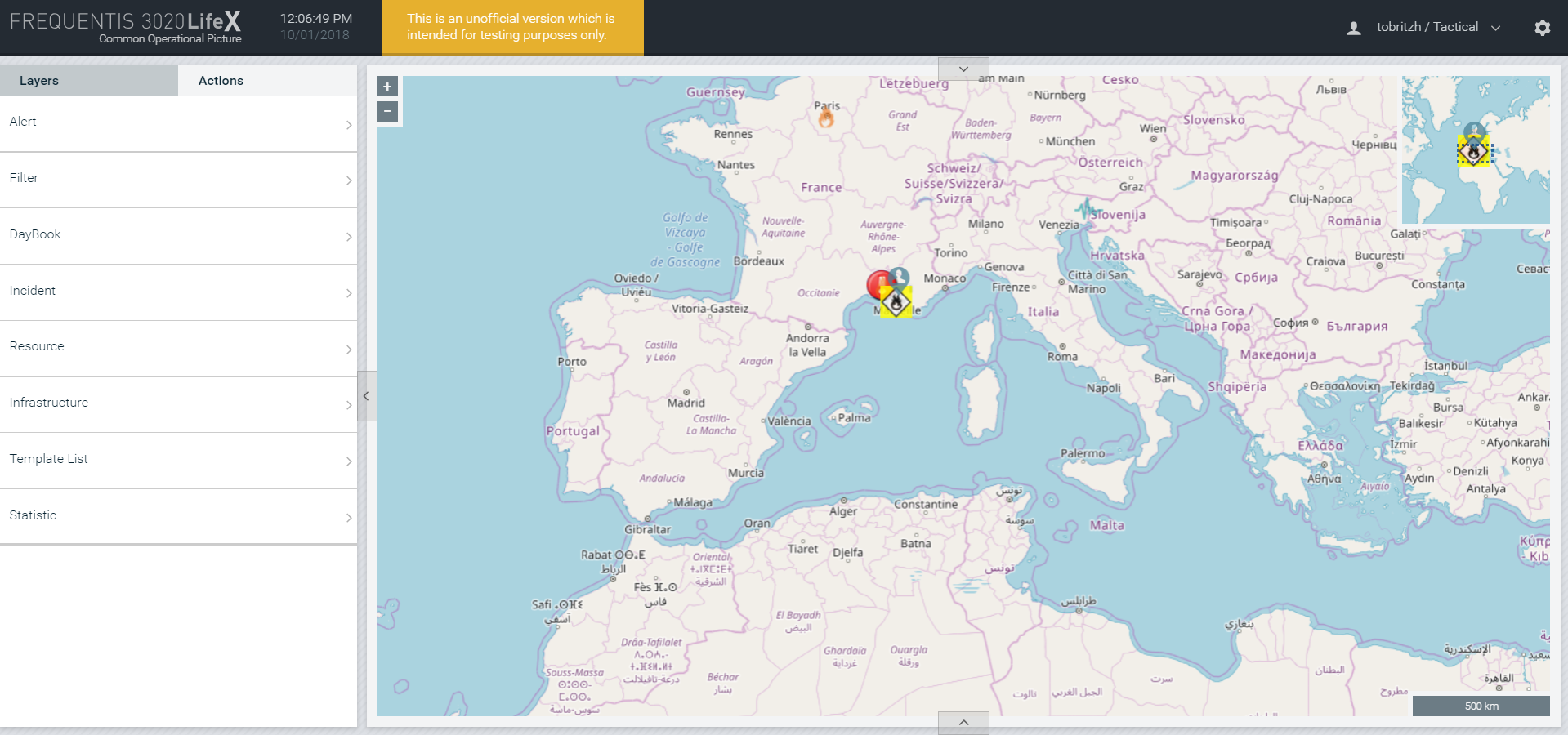 13
DRIVER+ Project
Creating an alert
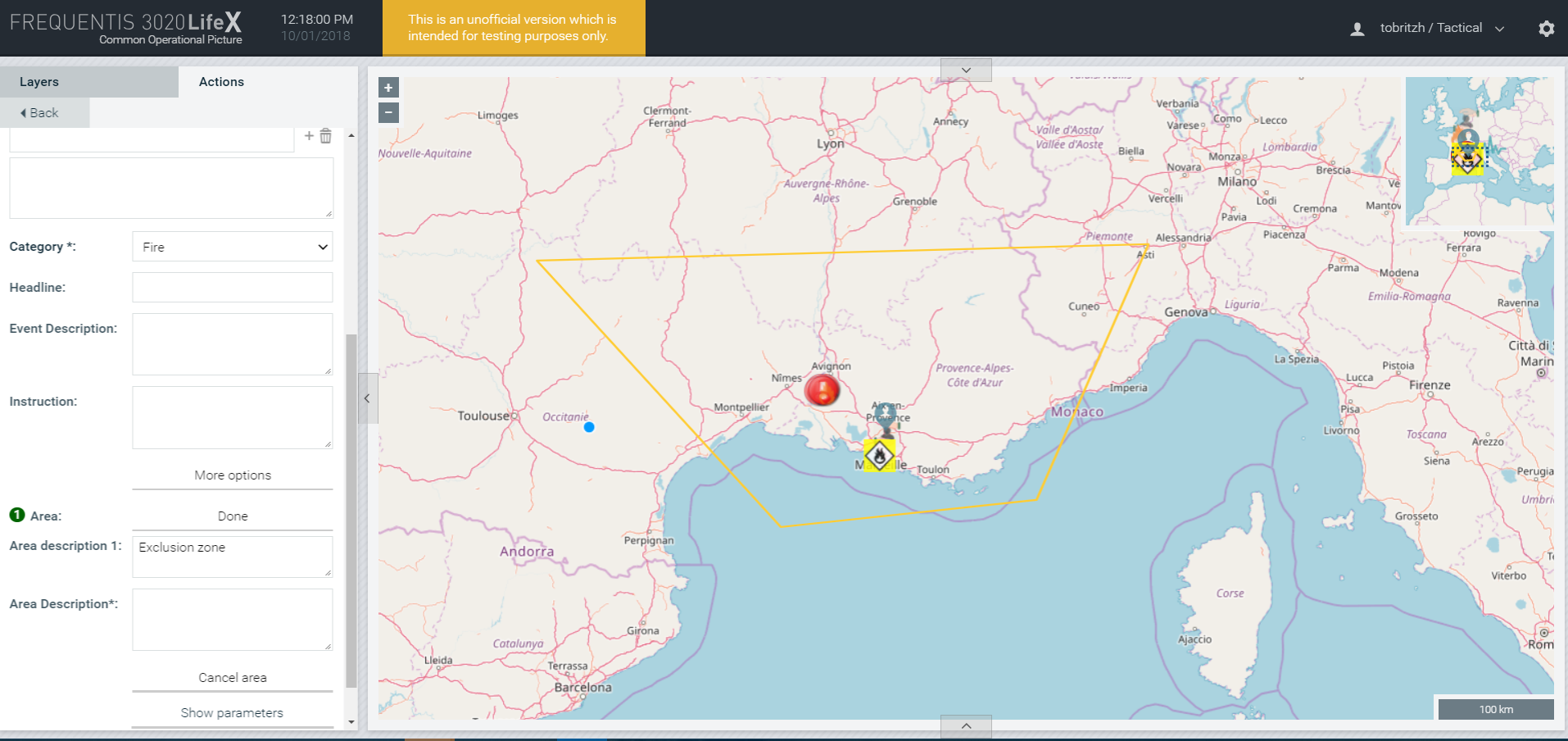 14
DRIVER+ Project
Resource of an alert
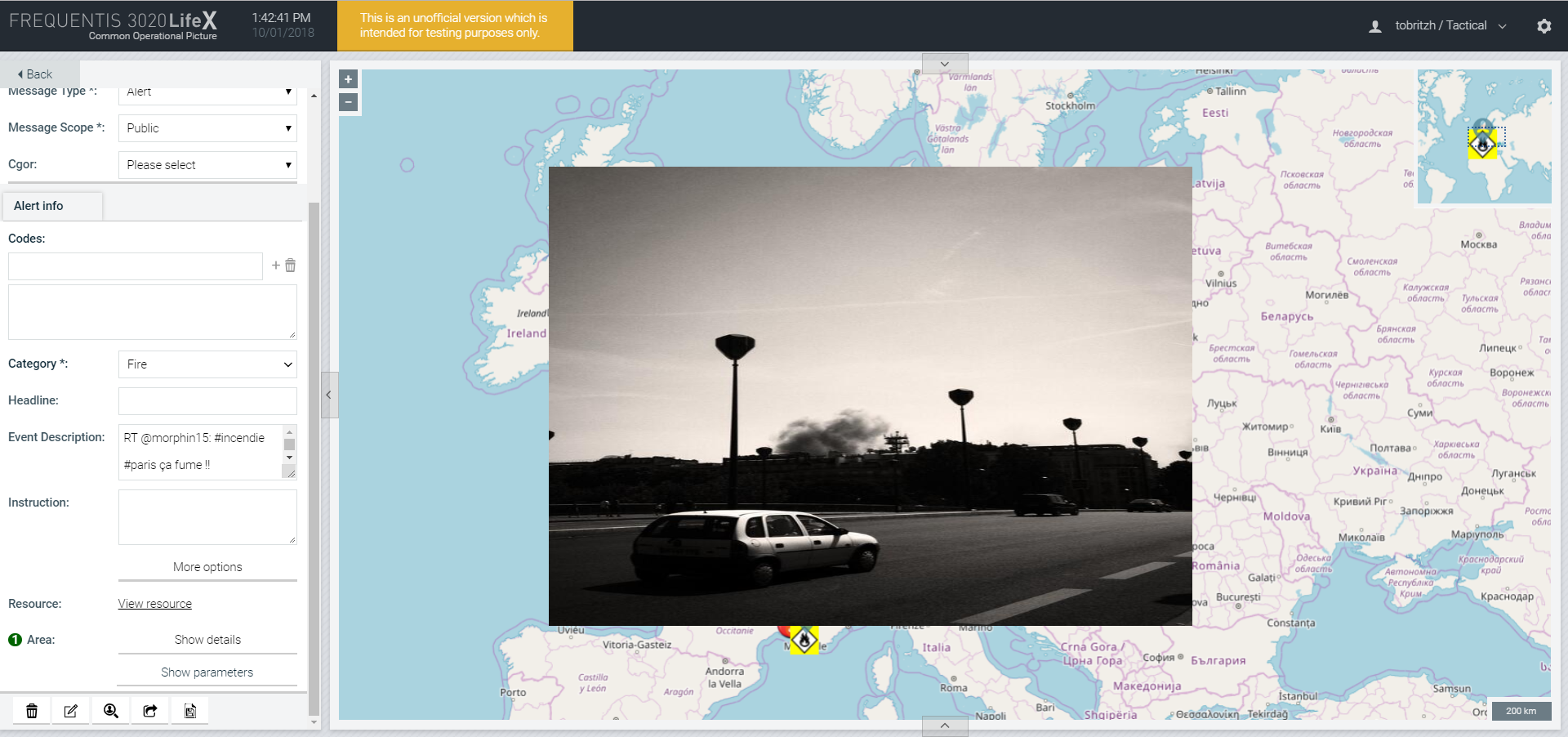 15
DRIVER+ Project
Creating an incident
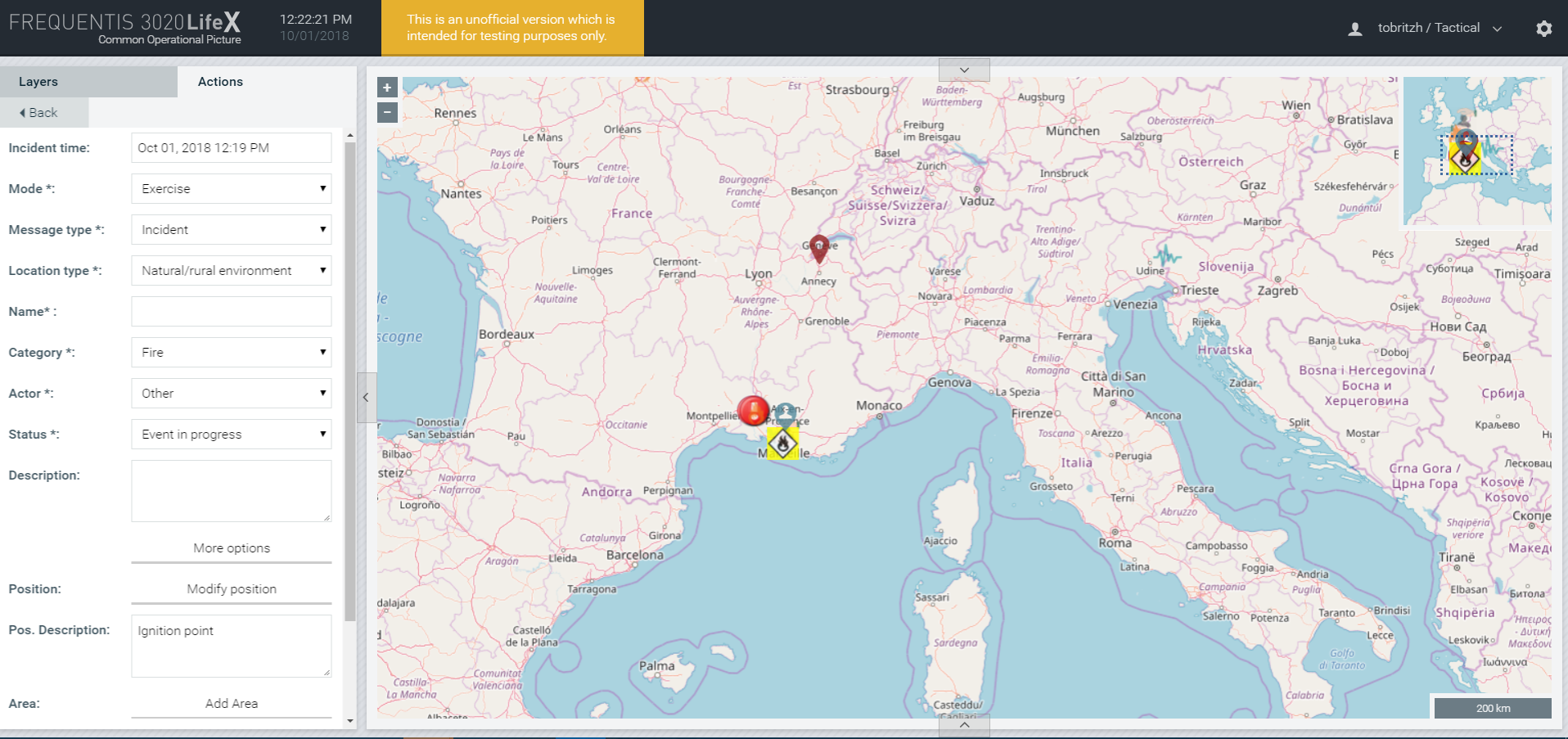 16
DRIVER+ Project
Assignment of alerts to an incident
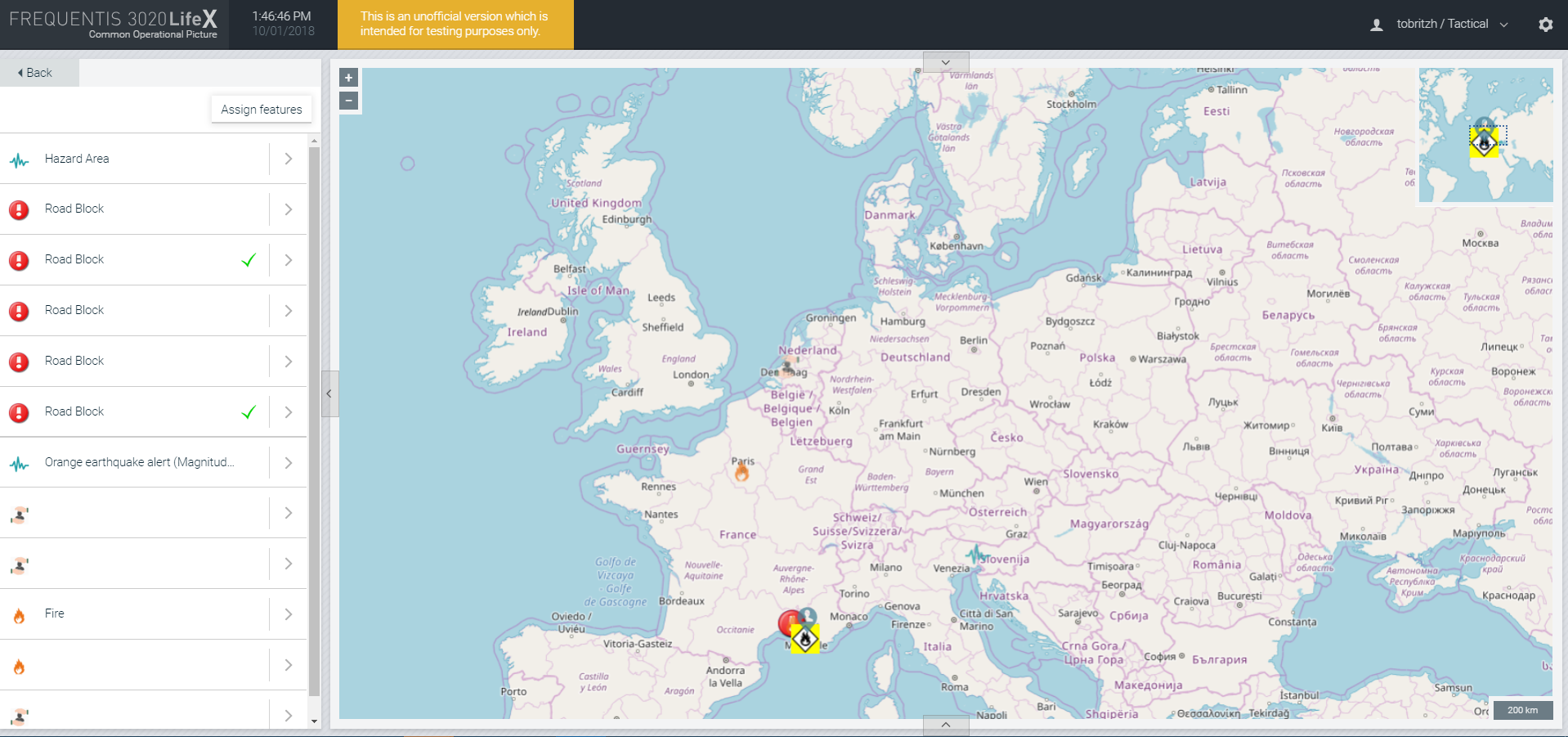 17
DRIVER+ Project
Templates
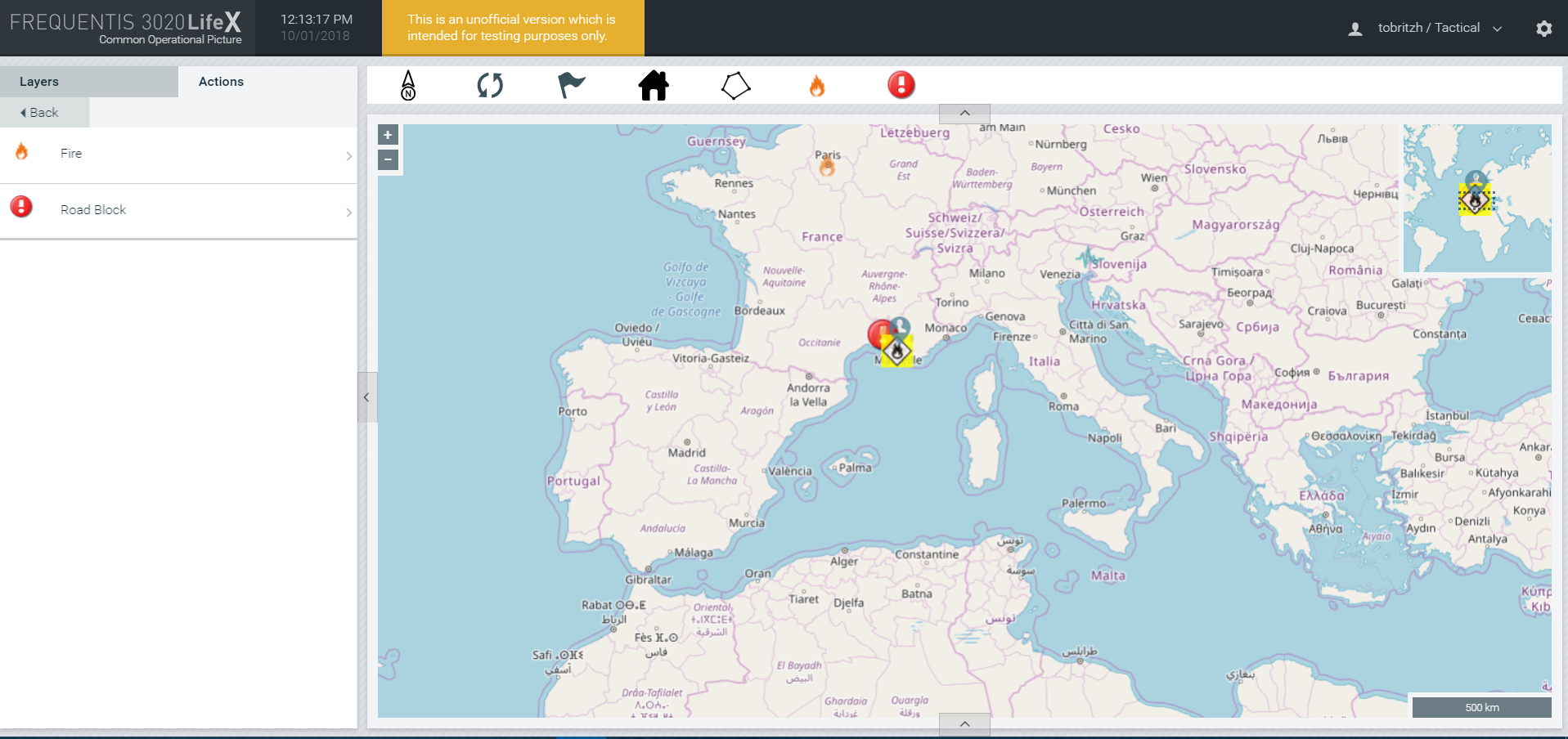 18
DRIVER+ Project
Daybook
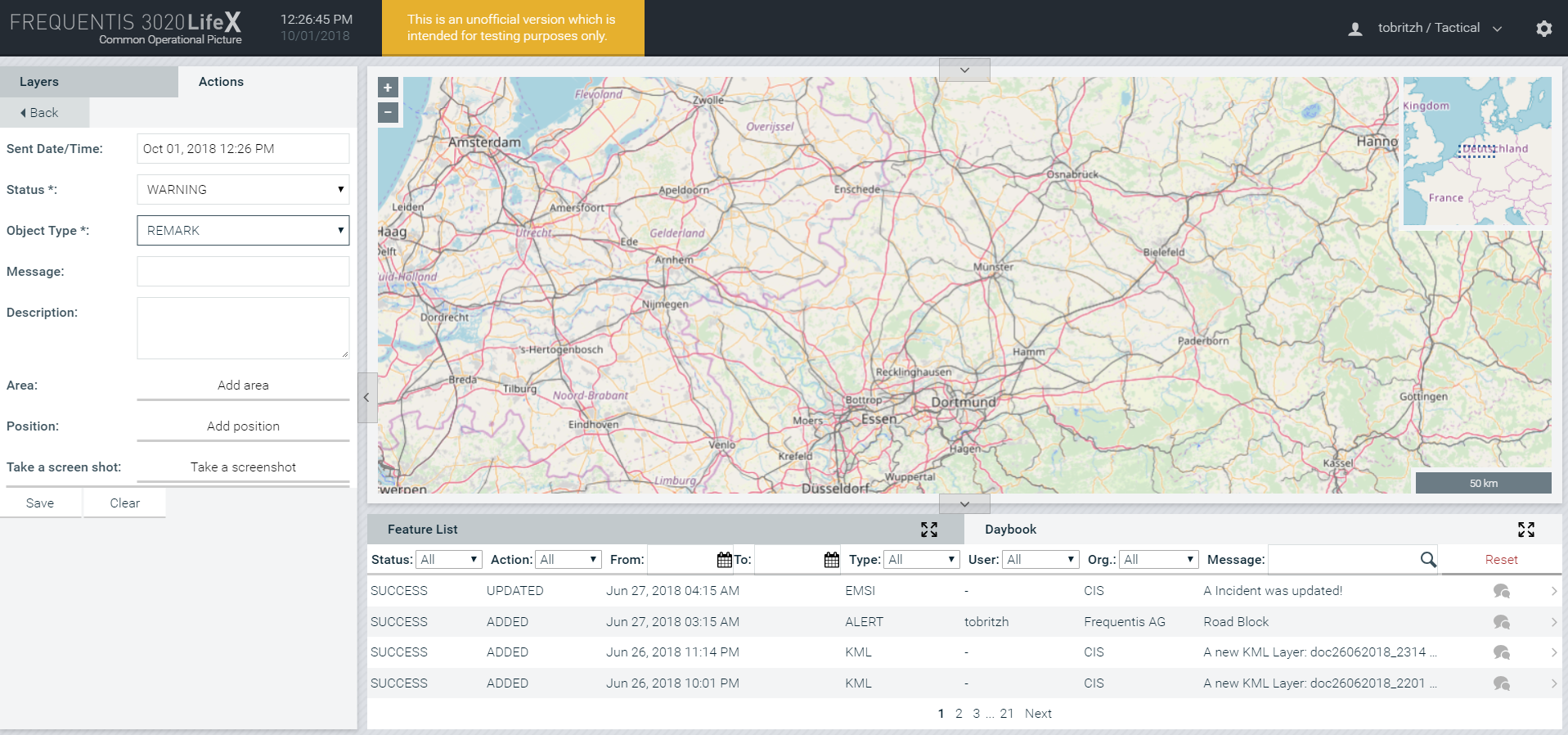 19
DRIVER+ Project